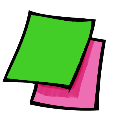 Une activité « Mur de post-it » pour Moodle
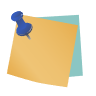 Sticky
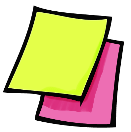 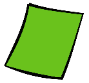 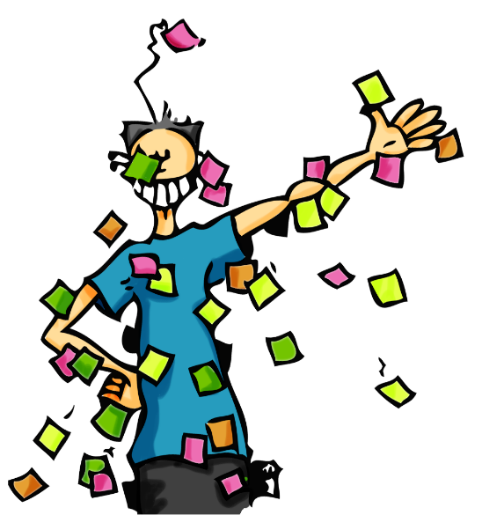 Notes
Olivier VALENTINPAPN – Université Jean Moulin Lyon 3
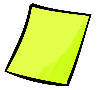 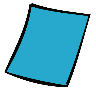 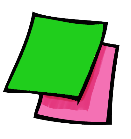 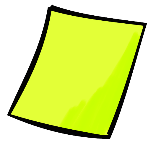 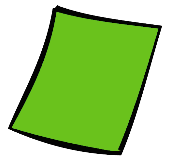 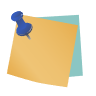 Naissance du projet
Le cahier des charges
Démo
A retenir
A venir !
Plan
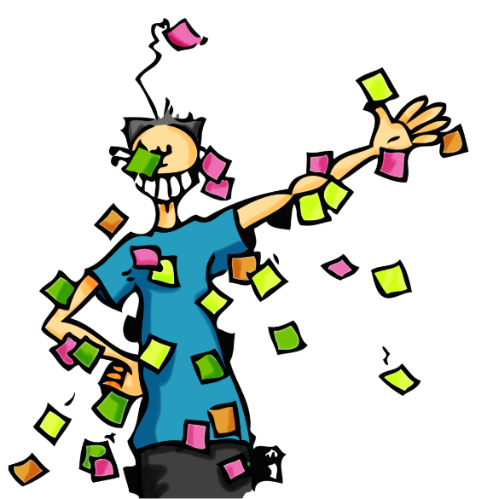 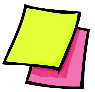 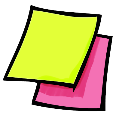 1. Naissance du projet
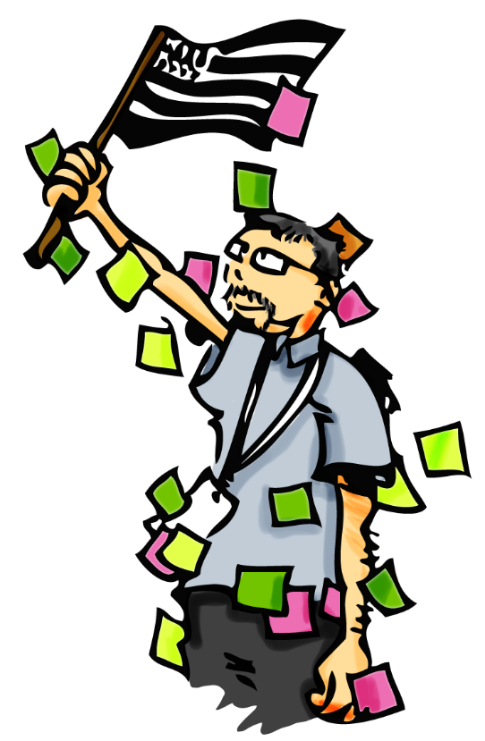 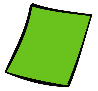 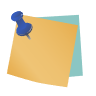 Encore 
un coup de
Luiggi !
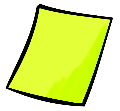 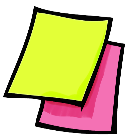 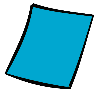 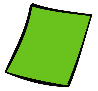 L’existant
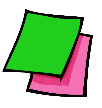 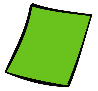 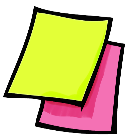 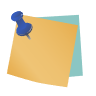 Hors Moodle (Paddlet, PinUp, Framemo, Miro…)
Solutions Moodle payantes (Wooclap) 
L’activité Base de données Moodle
L’existant
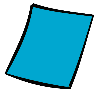 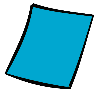 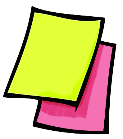 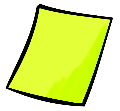 Pourquoi une activité Moodle ?
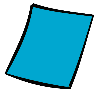 Faciliter l’intégration (sans embed ni API)
Avoir un plugin dédié à l’activité
Bénéficier des fonctionnalités Moodle
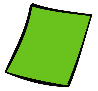 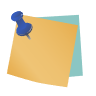 Allez,
au boulot !
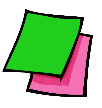 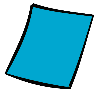 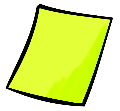 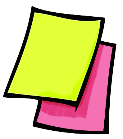 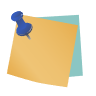 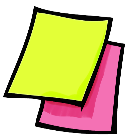 Cahier des charges
Des idées,
des idées…
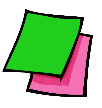 L’exemple Framemo
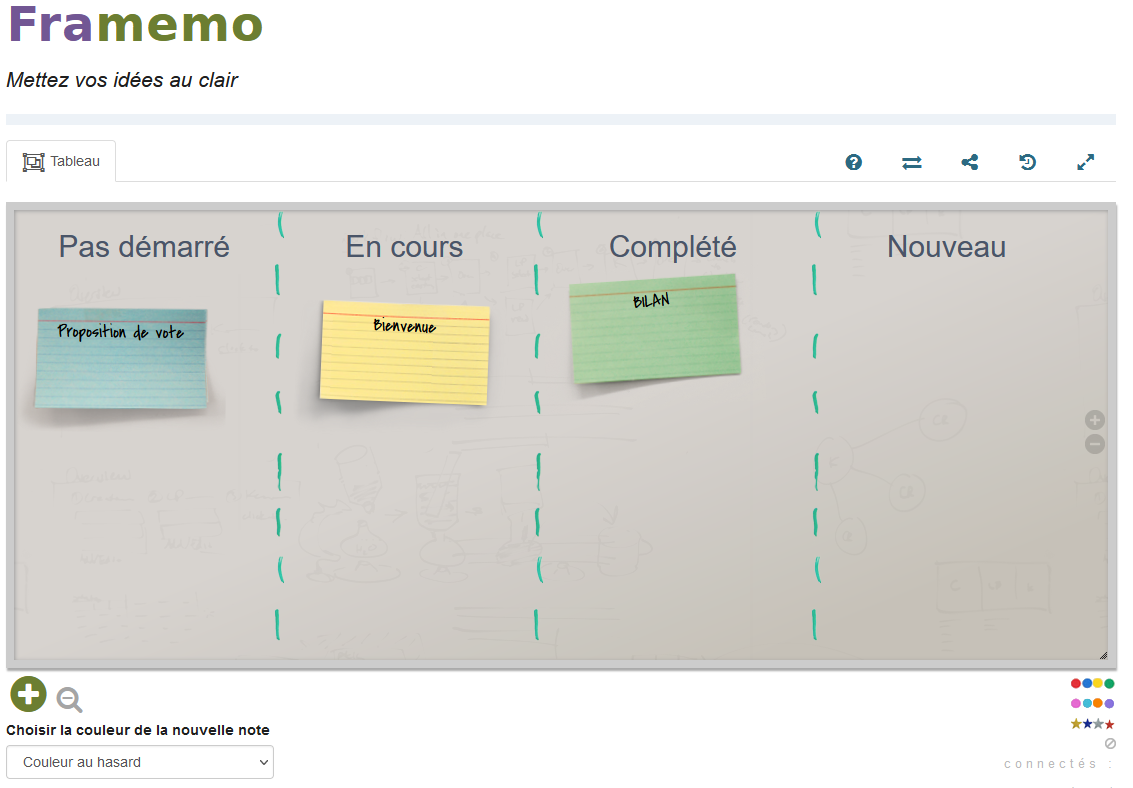 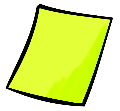 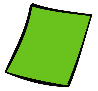 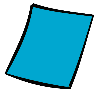 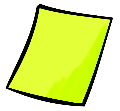 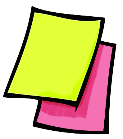 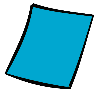 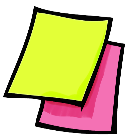 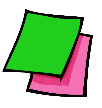 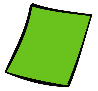 Cahier des charges
Merci la Belgique !
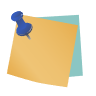 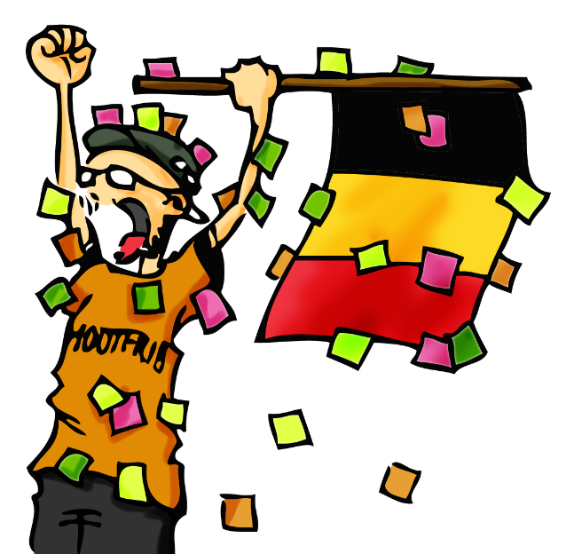 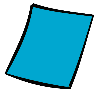 Des idées,
des idées…
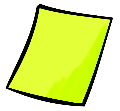 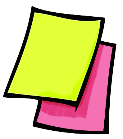 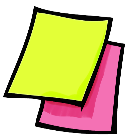 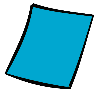 Cahier des charges - ALPHA
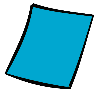 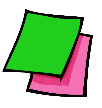 Créer et modifier des post-it
Un classement en colonnes
Gérer les couleurs
Voter
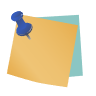 Des idées,
des idées…
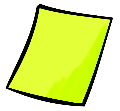 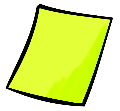 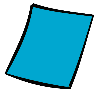 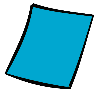 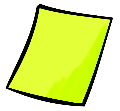 Cahier des charges - BETA
Premiers retours : vers une V2
Ergonomie et accessibilité
Bugs techniques
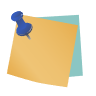 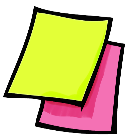 Des idées,
des idées…
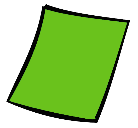 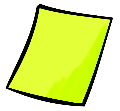 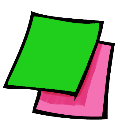 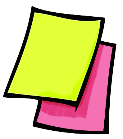 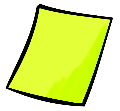 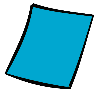 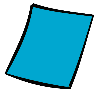 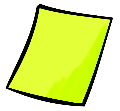 Cahier des charges - BETA
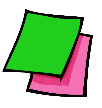 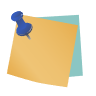 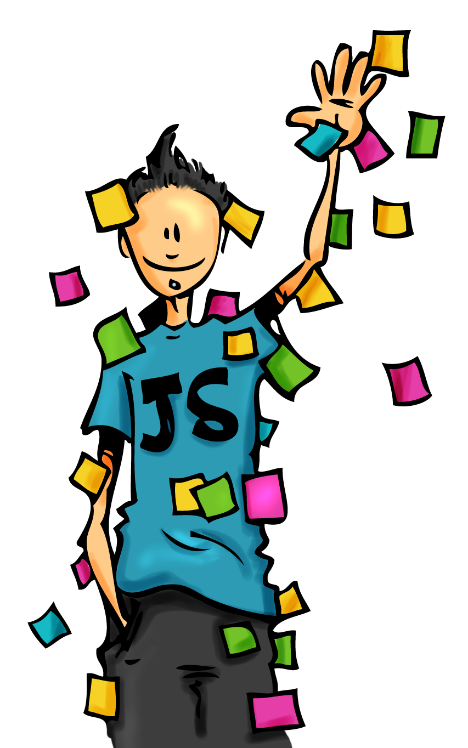 La cerise
sur le
gateau !
Le drag and drop 
et le classement
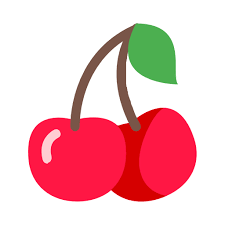 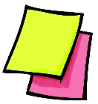 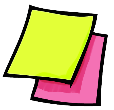 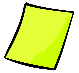 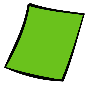 DÉMO
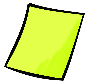 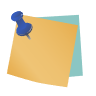 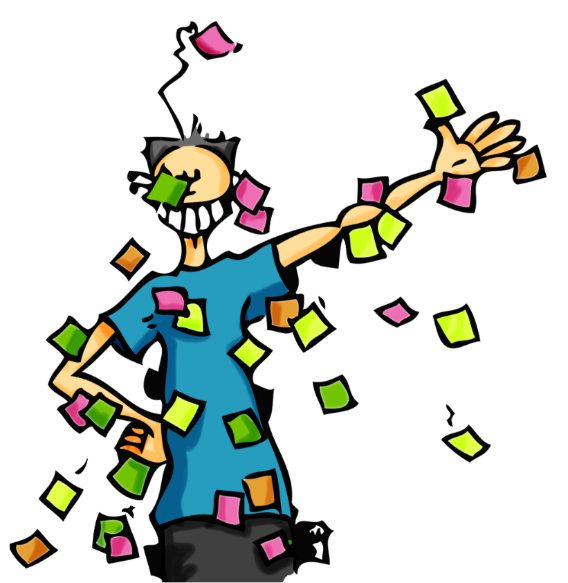 Faites que
ça marche…
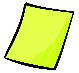 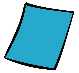 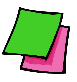 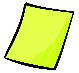 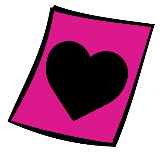 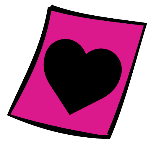 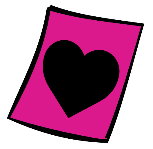 4. A retenir
Le drag and drop : stop ou encore ?
Savoir s’arrêter…
L’accessibilité
La communauté Moodle
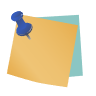 I

Moodle
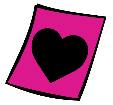 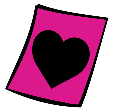 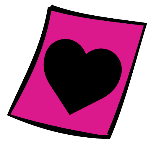 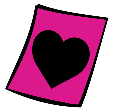 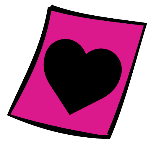 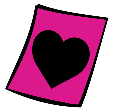 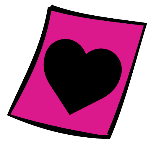 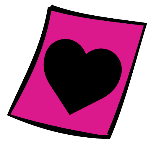 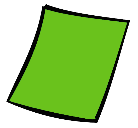 5. A venir (ou pas) !
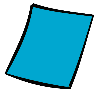 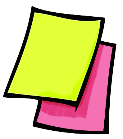 Rafraichissement automatique
D’autres systèmes de votes (?)
Privacy
Achèvement d’activité
Export des données
Une couleur par colonne
Insérer des images dans les notes
Les tests automatiques
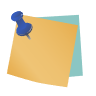 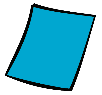 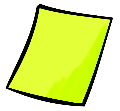 Avant-première
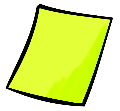 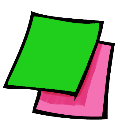 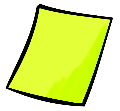 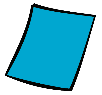 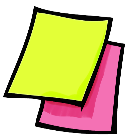 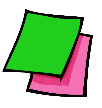 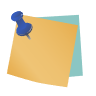 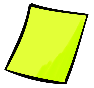 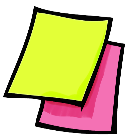 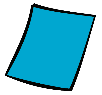 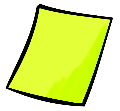 Wanna
test ?
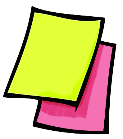 https://github.com/oliviervalentin/moodle-mod_stickynotes/Proposition sur le catalogue Moodle courant septembre
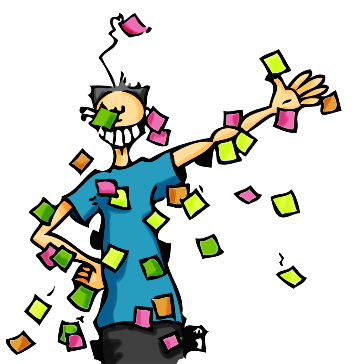 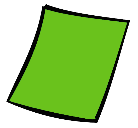 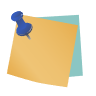 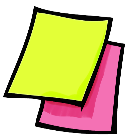 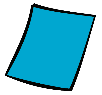 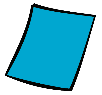 Ouf, c’est
fini…
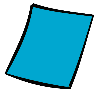 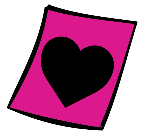 MERCI A TOUS !!!!Des questions ?https://github.com/oliviervalentin/moodle-mod_stickynotes/
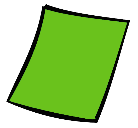 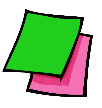 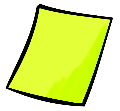 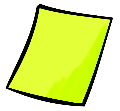 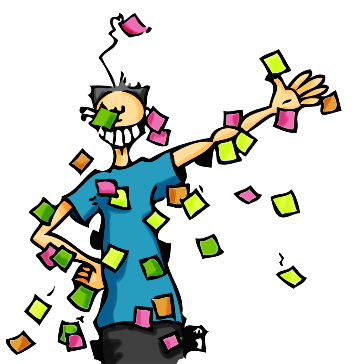 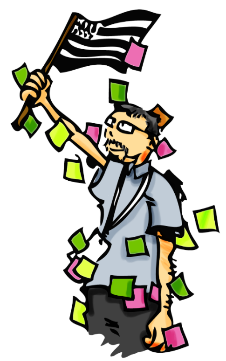 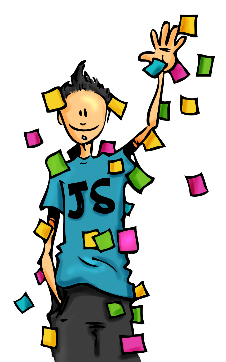 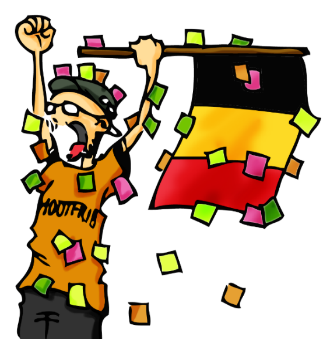 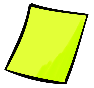